Cytologie a morfologie bakterií
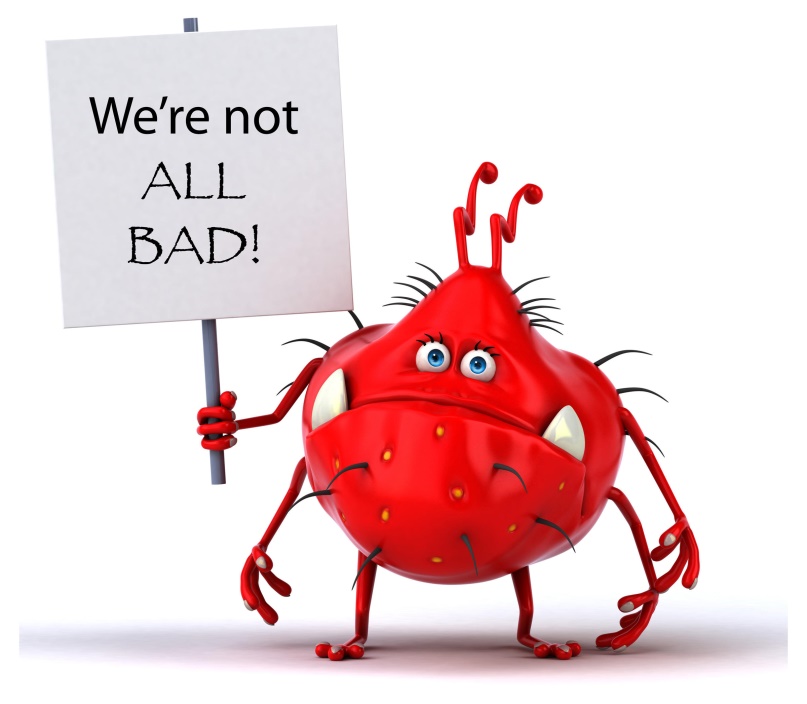 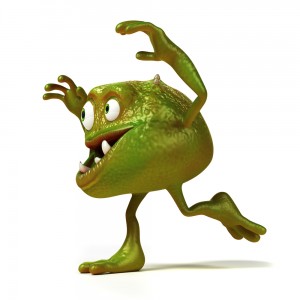 Úvod
Fidrich (2020)
Jak na cvičení ?
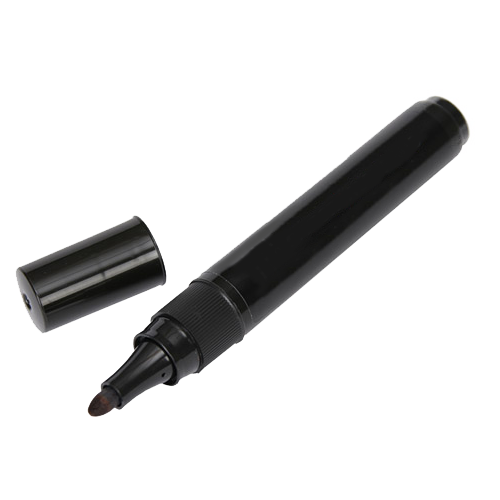 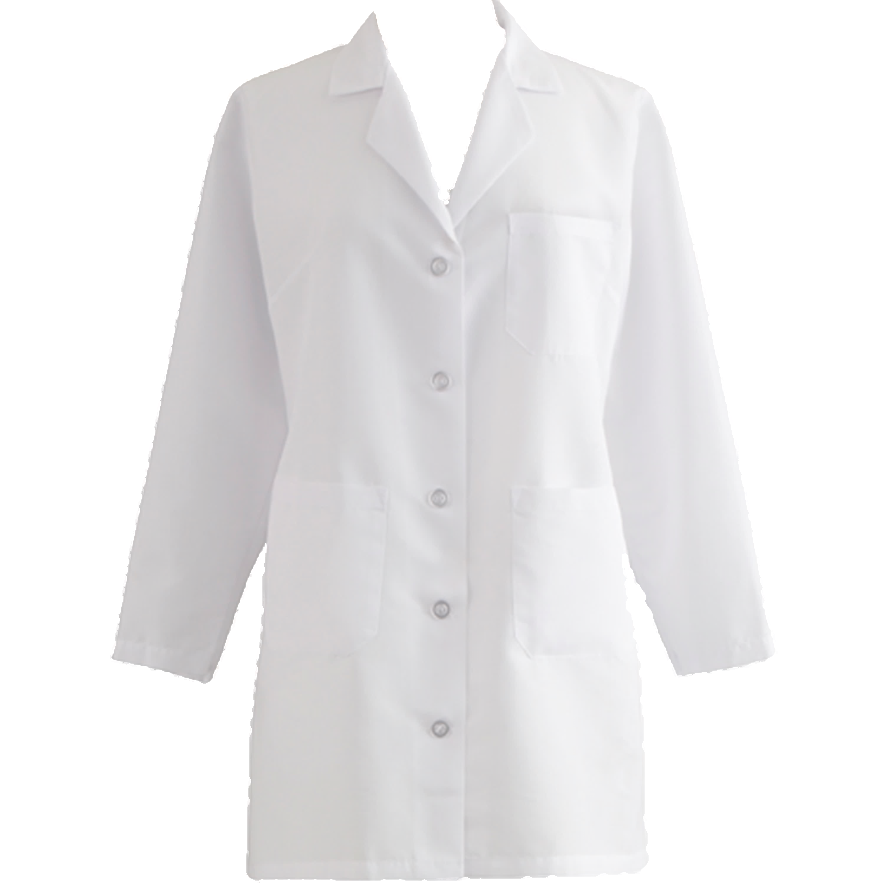 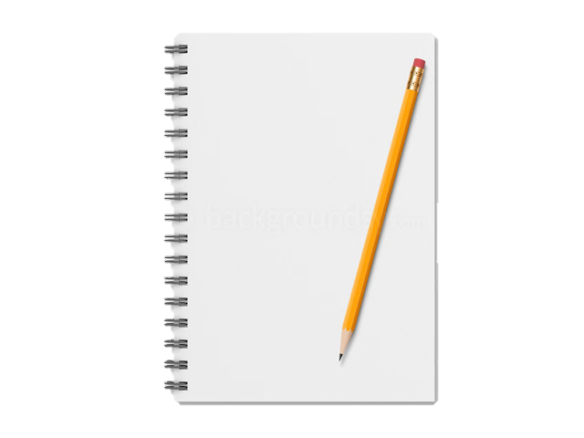 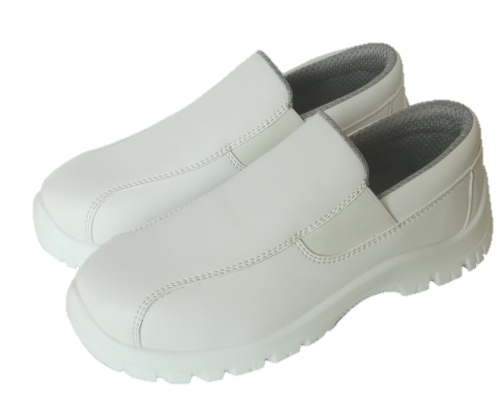 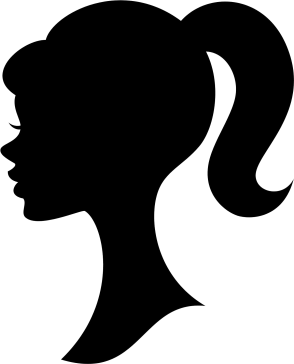 Bezpečnost při práci
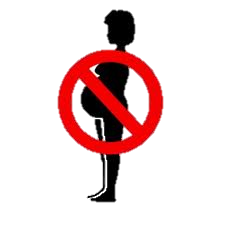 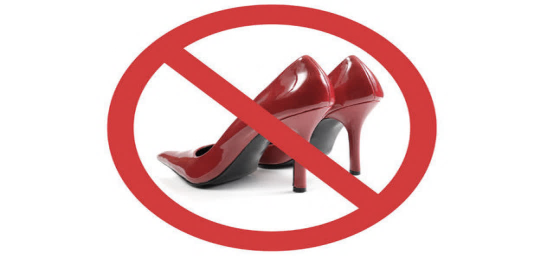 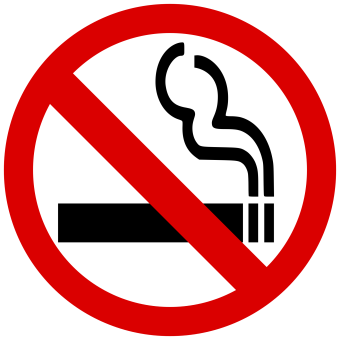 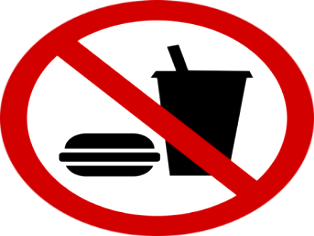 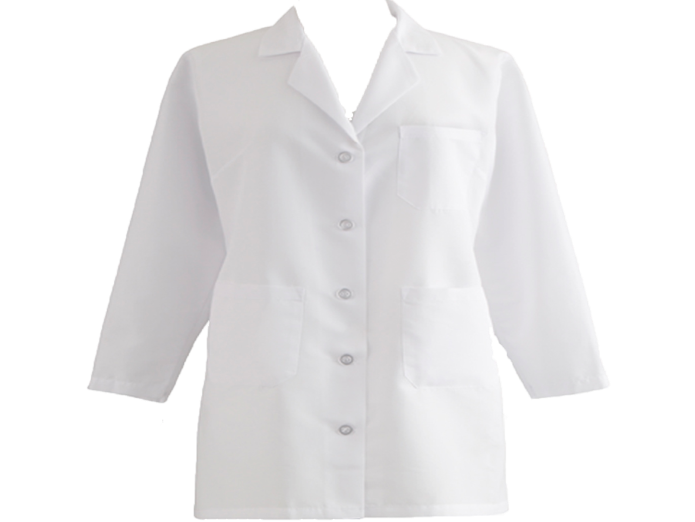 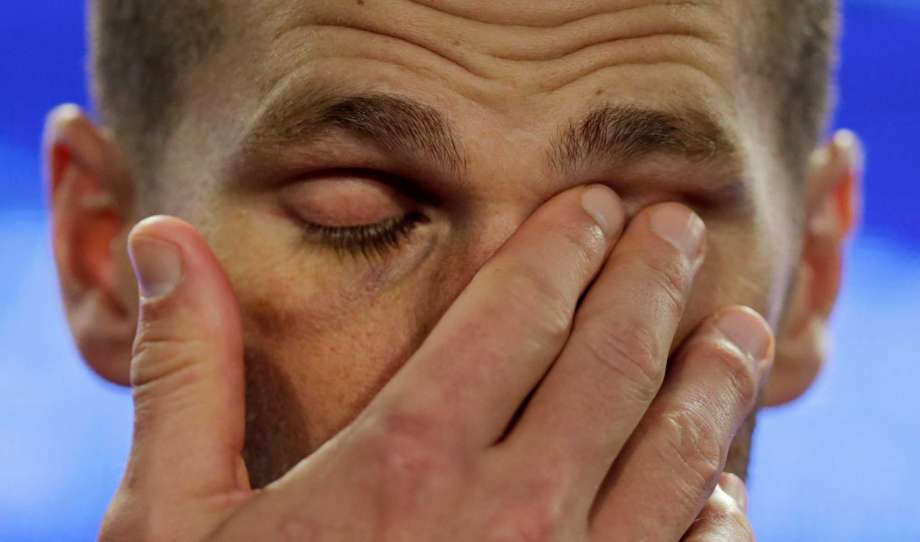 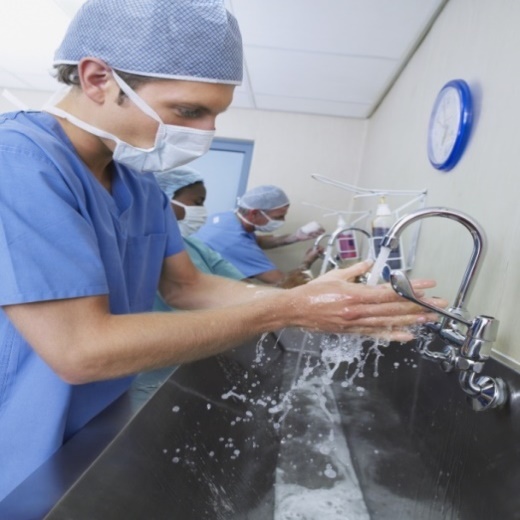 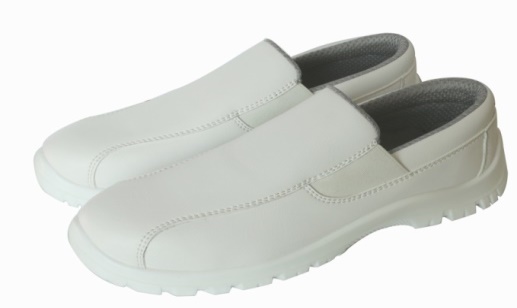 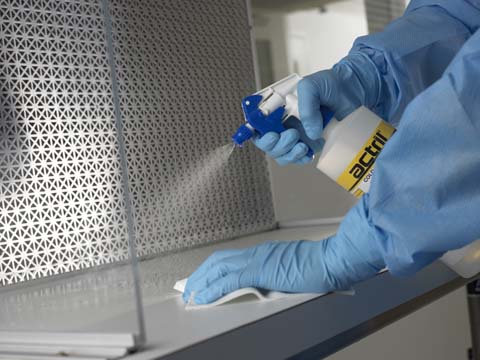 Bezpečnost při práci
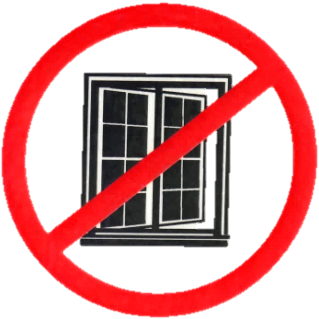 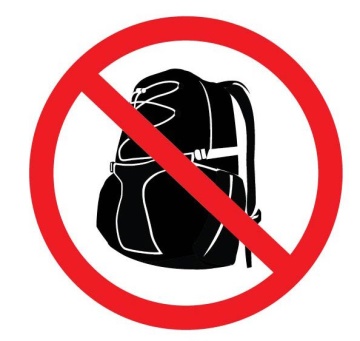 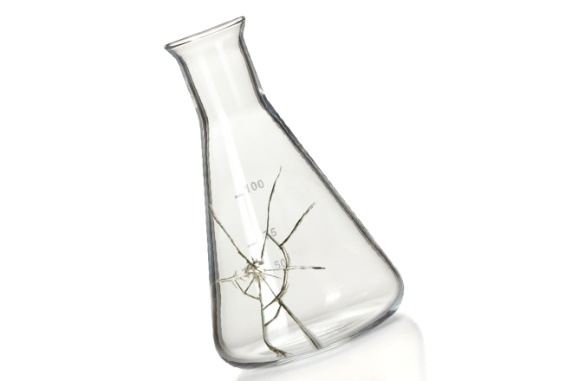 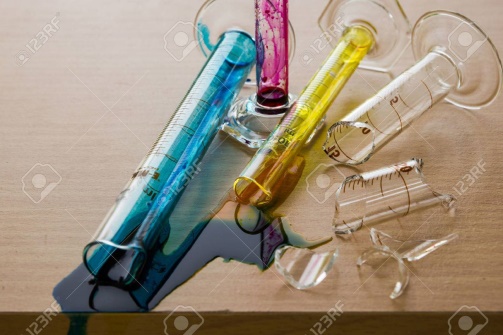 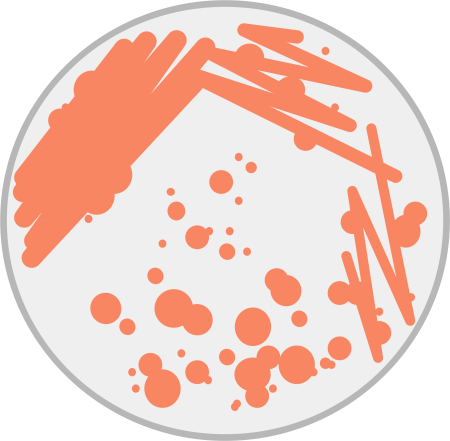 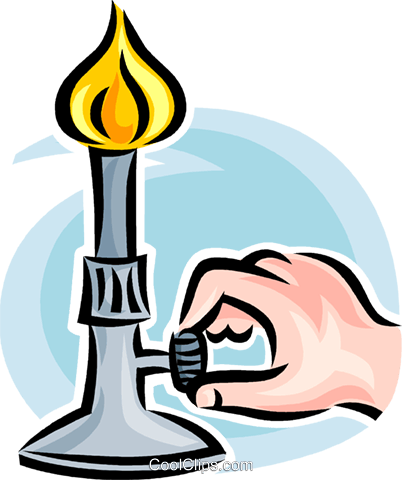 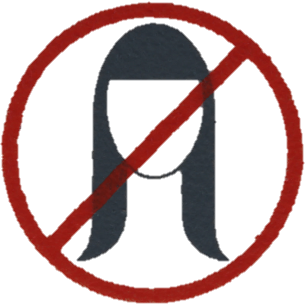 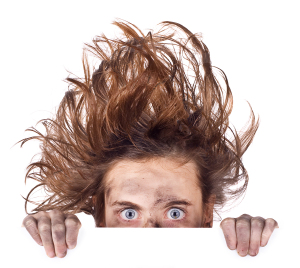 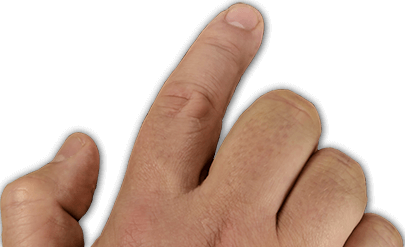 Zásady bezpečné práce v labu
Zásady bezpečné práce v labu
Kam s odpadem ?
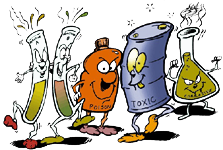 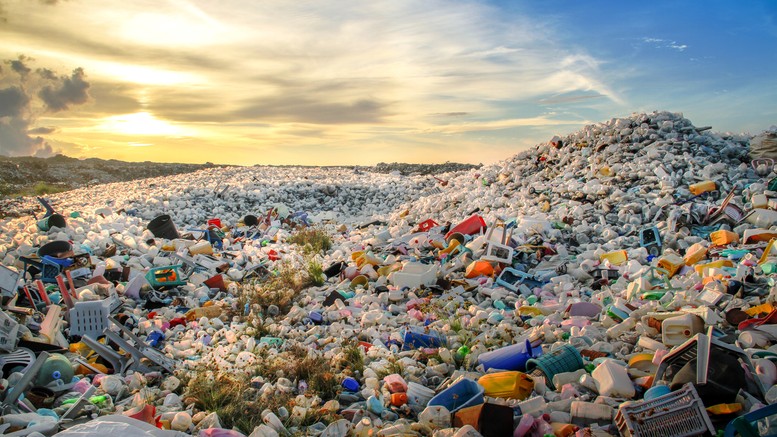 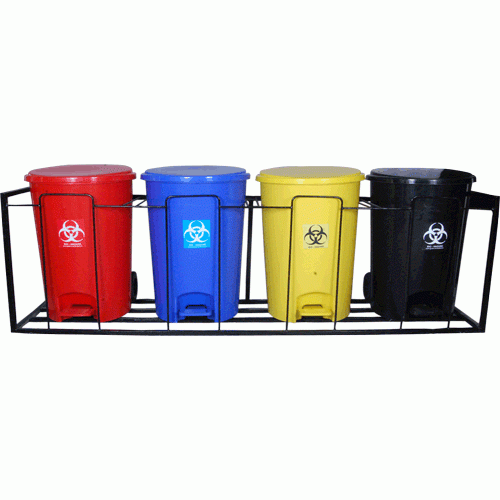 Ukončení předmětu
Docházka
Bez absence (nutnost nahradit)
Protokoly
Krátká teorie
Popsané fotky, obrázky z pozorování
Závěr a vyhodnocení